Біосферологія
Презентація курсу
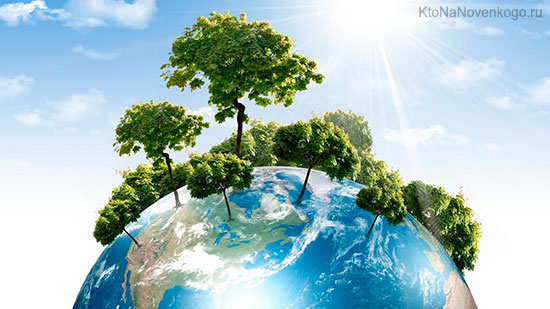 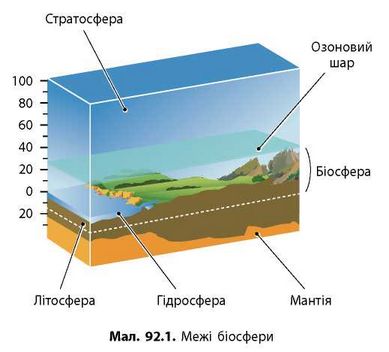 Навколишнє середовище — це необхідний для буття людства простір, що піддається впливу суспільства, яке у ньому живе. Його (середовище) частково дає природа і почасти створює сама людина.

Область існування живих організмів на Землі називають біосферою (сферою життя). Вчені по-різному трактують це поняття в залежності від того, на що спрямований акцент при вивченні екологічних проблем.
 
Але основним, мабуть, є вчення В. І. Вернадського про розуміння сутності навколишнього середовища. Вперше цей термін вжив австрійський геолог Е. Зюсс у 1875 р., але поширився він після видання в 1926 р. праці нашого видатного вченого В. Вернадського «Біосфера». Він був у числі перших, хто сприймав Землю як єдиний живий організм, в якому зовсім різні, на перший погляд, процеси у трьох зовнішніх сферах землі — літосфері, гідросфері й атмосфері — тісно пов’язані між собою.
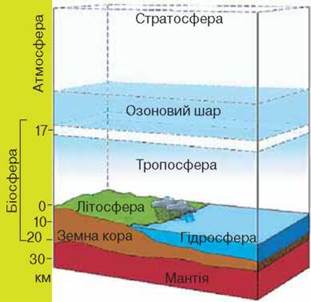 Володимир Іванович Вернадський 
(1863 - 1945)
Великий український натураліст і філософ, який багато зробив для відродження України, її культури і науки. 
	Він був першим президентом Всеукраїнської Академії Наук, організатором Національної книгозбірні України. 
	В.І.Вернадський був у числі перших, хто сприймав Землю як єдиний живий організм, в якому, на перший погляд, зовсім різні процеси у трьох зовнішніх сферах Землі - літосфері, гідросфері і атмосфері - тісно пов'язані між собою.
	В.І.Вернадський один з перших усвідомив величезний перетворюючий вплив живих організмів на всі три зовнішні оболонки Землі в планетарному масштабі, тісну взаємодію і взаємозалежність усіх форм життя. 
	Це дало йому поштовх до створення всеохоплюючої теорії біосфери, тобто тієї частини зовнішніх оболонок нашої планети, яка безпосередньо пов'язана з існуванням життя на Землі. В.І.Вернадський (1934) дав таке визначення біосфери: "біосфера являє собою оболонку життя - область існування живої речовини".
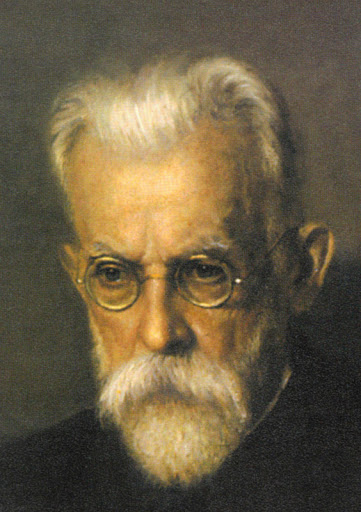 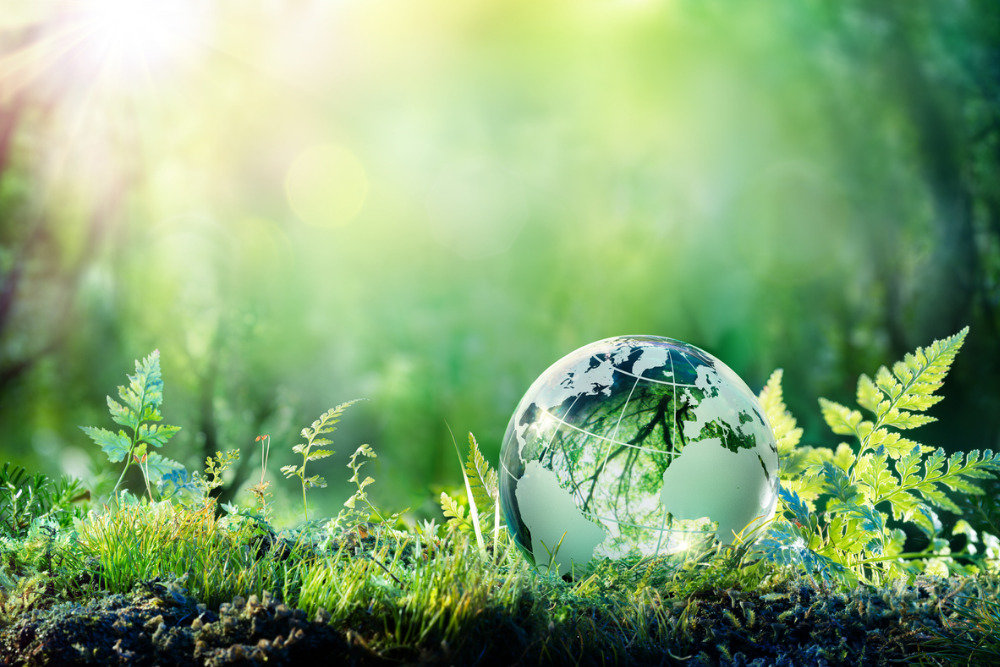 Вернадський особливо виділив перетворюючий вплив на Землю однієї з форм життя - людини через її розумну діяльність і передбачив швидке зростання глибини і масштабів цього впливу. 

Природні об'єкти, які вже зазнали впливу людської діяльності, він відносив до "ноосфери" - тобто до "сфери розуму", і передбачав, що ноосфера буде швидко розширюватися, охоплюючи все більшу частину Землі - від глибоких її надр до найвищих шарів атмосфери.
.
У золотий фонд світової науки увійшла робота В.І.Вернадського "Декілька слів про ноосферу", яка з'явилася в 1944 році. Тут у концентрованому вигляді викладене його бачення еволюційно-історичного процесу, перспектив майбуття людства як космічного феномена. Головна ідея роботи: під впливом розвитку науки й пізнання ноосфера має стати цариною розуму, де панують закони мудрості й гармонії. Вернадський писав: "людство, взяте в цілому, стає могутньою геологічною силою. І перед ним, перед його думкою та працею, постає питання про перебудову біосфери в інтересах вільно мислячого людства як єдиного цілого". Він вважав, що ноосфера - це такий стан біосфери, в якому проявляється розум і спрямована ним праця людини як нова, небувала на планеті геологічна сила.
	Проте, життя на Землі безпосередньо залежить від низки космічних факторів, найголовнішим (але далеко не єдиним) з яких завжди вважалося випромінювання Сонця. Усвідомлення перетворюючого впливу життя на одне з космічних тіл - планету Земля і безпосереднього зв'язку життя з космічними факторами дозволили В.І.Вернадському висловити свою всесвітньовідому тезу: життя на Землі - явище космічне. На його думку, зародки життя заносяться з Космосу на всі планети, які виникають у Всесвіті, а далі за сприятливих умов різні форми життя можуть еволюціонувати, урізноманітнюватись і вдосконалюватись - залежно від конкретних умов даної планети, посилаючи в свою чергу зародки життя у космос на всі інші планети Всесвіту. Вернадський не поділяв гіпотез про "спонтанне" зародження життя на Землі з неживої речовини.
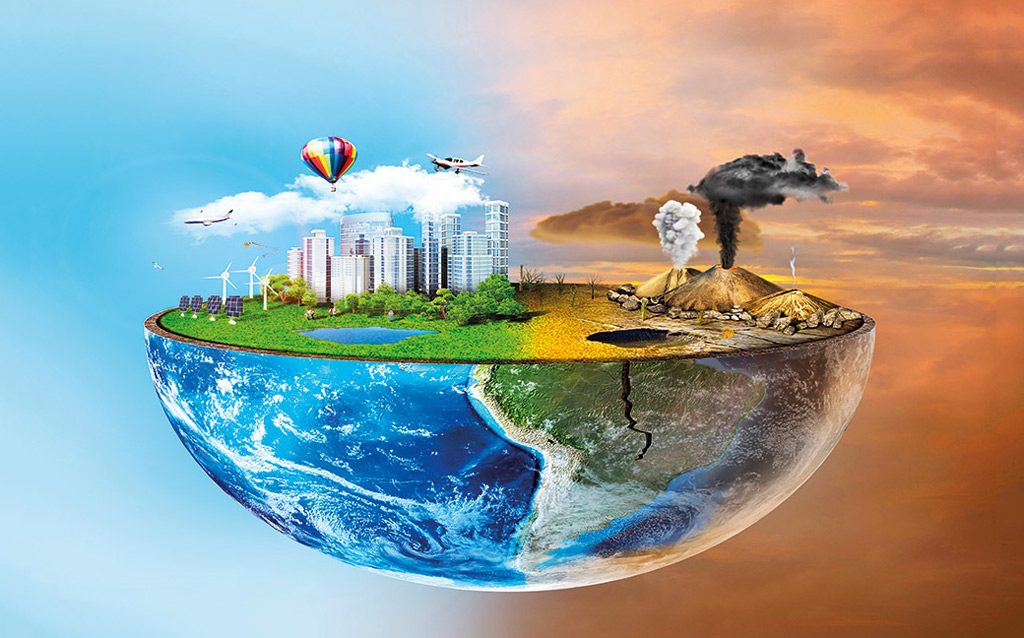 Зародки теорії біосфери і усвідомлення взаємозв'язку багатьох процесів у зовнішніх оболонках Землі були вже в роботах попередників. Але таку цілісну й завершену систему уявлень про "космізм життя" В.І.Вернадський сформулював у своїх творах уперше в історії людства.
	Слід, проте, зазначити, що ноосфера Вернадського не зовсім відповідає сучасним уявленням про гармонійне співіснування людини і біосфери. Будучи представником своєї епохи, В.І.Вернадський уявляв собі ноосферу як "технократичний рай", у якому всі природні регуляторні функції біосфери мав би перебрати на себе "всесвітній розум". Тепер, на зламі тисячоліть, стало зрозумілим, що людство повинне пристосуватися до біосфери, "вписатися" в неї, а не намагатися її перебудувати.